Congrès SEVAL - Ateliers Méthodologiques - 1er septembre 2022
Evaluer en contexte scolaire: retours d’expérience
Eric Moachon, Pierre-Alain Roch, Marlène Charpentier
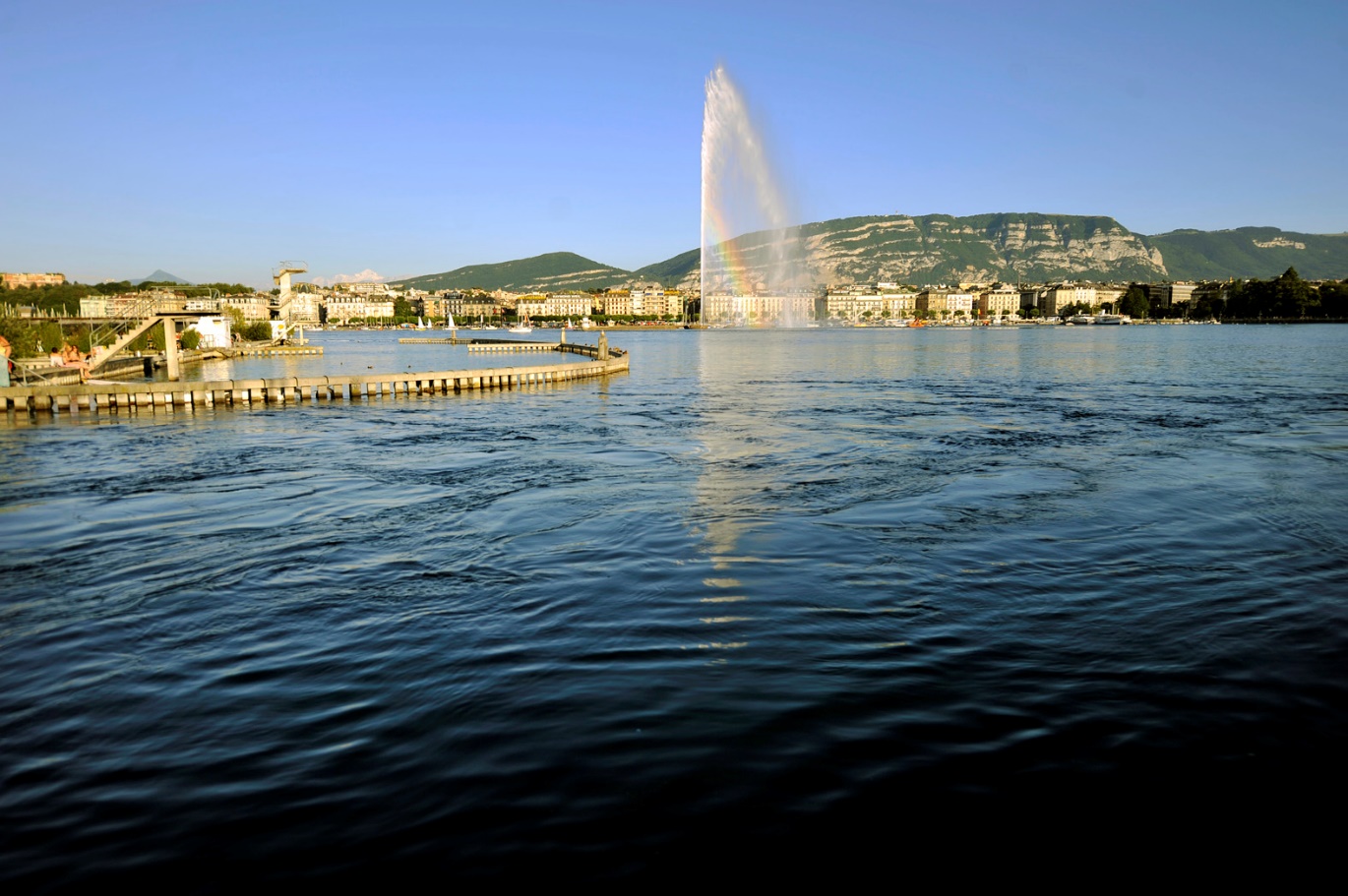 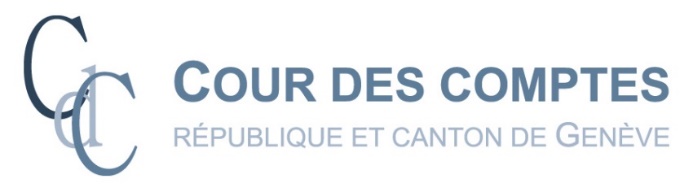 Contenu de la présentation
Introduction: la Cour des comptes, ses évaluateurs et le contexte scolaire;
La manière d’appréhender les enfants à travers 4 exemples
Conclusion
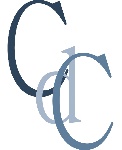 2
Introduction
La Cour des comptes de Genève
La Cour des comptes de Genève, une institution supérieure de contrôle
Évaluation depuis 2013
3 puis 4 évalua-teurs-trices généralistes
Peu de mandats d’évaluation à des spécialistes 
15 rapports publiés
Une part importante des politiques publiques évaluées implique des enfants, souvent dans un contexte scolaire

Questionnements
L’école comme lieu d’enquête
Prise en compte des spécificités du public enfant par des généralistes
Techniques de récolte de données les mieux adaptées à ces publics
Volonté d’efficience de la Cour vs profondeur des analyses
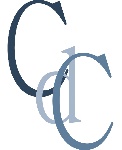 3
[Speaker Notes: ISC: indépendance (libre choix sujets, demandes autorités possibles), accès facilité à l’info, magistrats élus + professionnels 
2012 modif constitution, compétence évaluation accordée à CdC. Effective à l’été 2013.
Engagement de 3 personnes rejointes par une 4ème quelques années plus tard (pas mêmes comp de base qu’auditeurs « historiques »).
Choix de réaliser la majeure partie du travail d’évaluation à l’interne (généralistes de l’évaluation)
Travail sur tous sujets sans spécialisation. Le contexte scolaire élément transversal à des sujets sur lesquels nous avons tous trois travaillé.

Plusieurs questions guident cette présentation
La spécificité du contexte scolaire et de la prise en compte des politiques publiques visant des enfants ou leur bénéficiant.
La possibilité d’avoir des approches spécifiques lorsque les objets d’évaluation sont larges et les ressources tout de même limitées (peu de connaissances préalables des sujets [généralistes], un temps limité par rapport à des projets de recherche)]
Comment aborder les enfants dans un contexte scolaire?
Illustration à travers 4 exemples d’évaluation
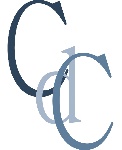 4
4 exemples d’évaluation en contexte scolaire
Prévention du harcèlement scolaire
Prévention du surpoids et de l’obésité
Enseignement artistique
Espace Entreprise*
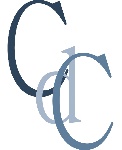 5
[Speaker Notes: Politique de prévention du harcèlement scolaire: (100% contexte scolaire)
Genève a rendu obligatoire l’adoption d’un plan cantonal genevois de prévention du harcèlement entre pairs dans toutes les écoles. Ce plan repose en partie sur une formation donnée aux enseignants pour reconnaître les signes d’un harcèlement et sur un dispositif mis en place par les écoles.
L’objectif de l’évaluation est de voir si le plan permet de mieux repérer, prendre en charge et mettre fin à une situation de harcèlement et quels sont les freins et les éléments facilitateurs.
Politique de prévention du surpoids et de l’obésité (40% contexte scolaire)
Programme de promotion d’une alimentation saine et équilibrée et de promotion du mouvement dans les écoles
Objectif de l’évaluation: dans quelle mesure ces programmes influencent-ils les connaissances, attitudes et comportement des enseignants et des familles.
Evaluation de l’enseignement artistique délégué: Genève l’enseignement artistique (musique, danse et théâtre) est délégué à des écoles. Puisque cela fait partie d’un objectif légal, ces écoles sont subventionnées
Objectif de l’évaluation: analyser si l’offre correspond à la demande, analyser l’accès à cet enseignement et analyser si cet enseignement permet aux jeunes d’accéder à des filières professionnelles.
Evaluation du dispositif Espace Entreprise (lieu de formation pour les personnes ayant choisies de faire un CFC de commerce dans la filière plein temps)
Objectifs de l’évaluation: examiner dans quelle mesure l’Espace entreprise reproduit les conditions d’une entreprise et comment les jeunes s’insèrent ensuite sur le marché de l’emploi.]
1. la parole, l’observation et le discours rapporté
Données primaires
Enquête par questionnaire auprès des élèves (Enseignement artistique)
Observation (Espace entreprise)

Données secondaires
Analyse de cas (Harcèlement scolaire)

Enjeux méthodologiques
L’âge des enquêtés
La relation d’enquête (« perturbations de l’observateur »)
Reconstruction des trajectoires
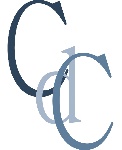 6
2. Les parents comme proxys
Données primaires
Recueil de témoignages (évaluation de la politique de prévention harcèlement scolaire)
Questionnaire adressé aux parents (évaluation de la politique de prévention du surpoids)

Enjeux méthodologiques 
Quel poids faut-il attribuer à ces témoignages?
Biais de sélection: quels sont les parents qui apportent leur témoignage
Biais de désirabilité sociale (questionnaires face à face)
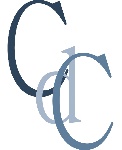 7
[Speaker Notes: Recueil de témoignages:
Dans Harcèlement scolaire, des parents se sont confiés indirectement (accès à de la correspondance) ou directement (prise de contact avec la Cour des comptes)
Questionnaires adressés aux parents (questionnaire face à face)
Exemple : évaluation politique prévention surpoids et obésité
«Que font vos enfants comme activité ?»
«Combien de minutes par jour un enfant doit-il bouger?»
«Quels sont les aliments que votre enfant mange au goûter?»
Avantage:
- Bon moyen de connaître les habitudes alimentaires et de mouvement des parents et des enfants

Inconvénients
Quels poids attribuer à ces témoignages?: comment traiter ces information. Dans l’exemple de l’évaluation sur le harcèlement scolaire, nous avons utiliser ces témoignages comme piste d’investigation (ex. coordination entre les acteurs). 
Biais de sélection: ne vont témoigner que les parents mécontents + 
Risque de désirabilité sociale]
3. Les professionnels comme proxys
Données primaires
Entretiens avec des professionnels de l’éducation (harcèlement scolaire) 
Questionnaires adressés aux professionnels (harcèlement scolaire)
Focus groups (obésité)

Enjeux méthodologiques
Bon taux de réponse en général pour les questionnaire
Public curieux et critique / revendicateur
Public suspicieux / protection des données
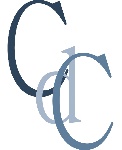 8
[Speaker Notes: Exemple: Evaluation de la politique de prévention du Harcèlement scolaire, évaluation de la politique de prévention du surpoids
Au lieu d’interroger directement les enfants, on passe par les enseignants, les directions d’établissement, les infirmiers, les éducateurs qui jouent un rôle fondamental dans l’école.
Entretiens avec des professionnels:
Exemple de l’obésité: On a rencontré les directions d’établissement, les enseignants, les infirmiers, bref tous les professionnels qui sont amenés à intervenir soit dans la prévention ou la prise en charge des cas. On leur a demandé ce que le plan leur avait apporté, comment il traitait cette problématique dans la classe, qu’est-ce que cela a pu susciter chez les parents ou d’autres acteurs, quels étaient les freins et les éléments facilitateurs
Questionnaire: confronter ces réponses qualitatives avec un aspect quantitatif, par exemple un élément qui est ressorti dans les entretiens est que les enseignants n’avaient pas le temps de consacrer du temps à la prévention dans le cadre des apprentissage. « quels sont les éléments qui freinent le travail sur le développement des compétences psychosociales – une réponse possible : - charge trop élevée (90%) - n’est pas du ressort de l’école (30%)
Focus groups
Le résultat de cette forme de recherche reflète l'interaction entre les attitudes des participants et la dynamique de groupe. Par ces interactions, ils peuvent arriver à formuler des pistes d’amélioration et de recommandation
Ex. obésité
Cette technique, grâce à l’émulation permet de nuancer certains propos
Ex. On leur avait posé la question des actions qui étaient mis en place pour favoriser le mouvement chez les jeunes et certains se sont lancés sur tous ce que l’école mettait en place / d’autres ont contrebalancé ces éléments positifs par les difficulté de les mettre en place, notamment dans les écoles des milieux défavorisés à cause d’autres problématiques et d’une surcharge de travail.
Cette technique peur aussi permettre par l’émulation de faire émerger des pistes de recommandation. 
Ex. en parlant des limites des programmes de prévention versus des actions plus structurelles sur l’environnement.]
Conclusion
Bilan et limites
Âge des enfants influence le champ des possibles
Recours limité aux approches directes des enfants 
École = terrain déjà saturé par l’évaluation
École obligatoire comme source d’échantillonnage
Triangulation des sources de données pour limiter les biais

Questions
Quelle sont vos expériences d’évaluation en contexte scolaire ?
Comment dépasser les limites évoquées ?
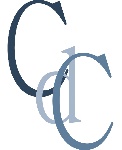 9
[Speaker Notes: Pas les compétences pour prendre en compte la parole directe des enfants les plus jeunes.
Quand on parle d’évaluation aux acteurs du champ scolaire cela évoque autre chose pour eux.
L’école obligatoire est un moyen intéressant pour aborder des strates de population (expérience commune) et faire des comparaisons.
Les différentes méthodes présentent des biais renforcés par la non spécialisation mais limités par la triangulation.]
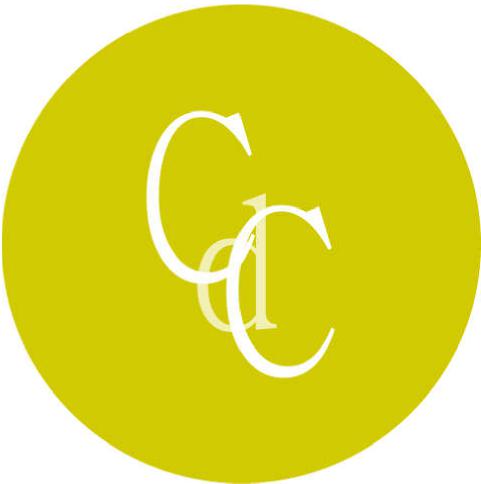 Cour des comptes – Route de Chêne 54 - 1208 Genève  tél. 022 388 77 90 
http://www.cdc-ge.ch